KHẢO SÁT LỚP 7
Năm học 2018-2019
NỘI DUNG
01
02
03
Công tác chuẩn bị
Khảo sát thử nghiệm
Khảo sát chính thức
1. CÔNG TÁC CHUẨN BỊ
Trước ngày 5/3
 Không cần đăng ký DS Hs khảo sát
2. KHẢO SÁT THỬ NGHIỆM
01
02
03
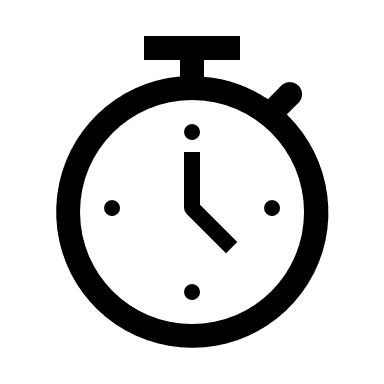 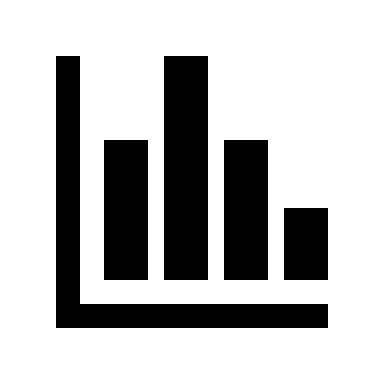 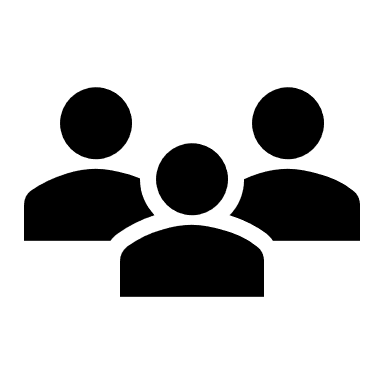 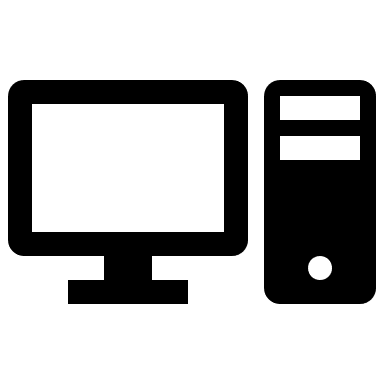 14g00
Thứ Ba
12/3/2019
Số lượng
Hs = máy
Báo cáo nhanh
http://bit.ly/ks7-1819
3. KHẢO SÁT CHÍNH THỨC
01
02
03
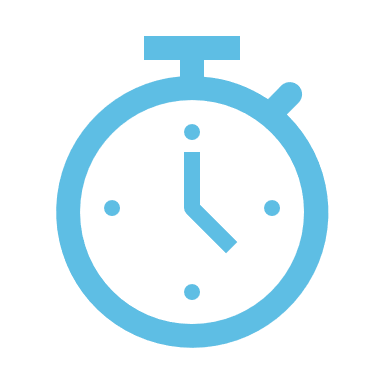 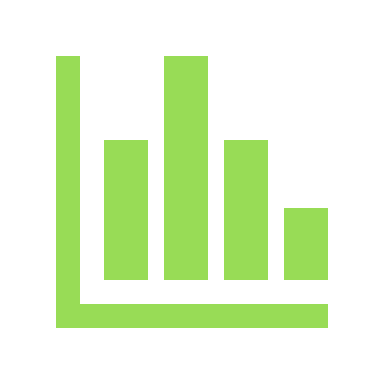 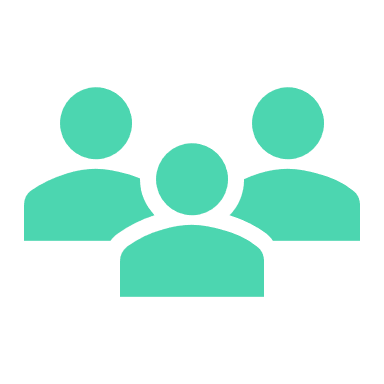 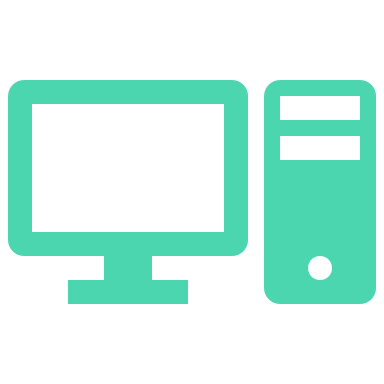 7g30 ngày 20/3
-
17g ngày 23/3
Số lượng
100%
Báo cáo nhanh
http://bit.ly/ks7-1819
Hướng dẫn thực hiện bài khảo sát
Thời gian 45 phút – 50 câu trắc nghiệm
Khảo sát qua liên kết khaosat.hcm.edu.vn
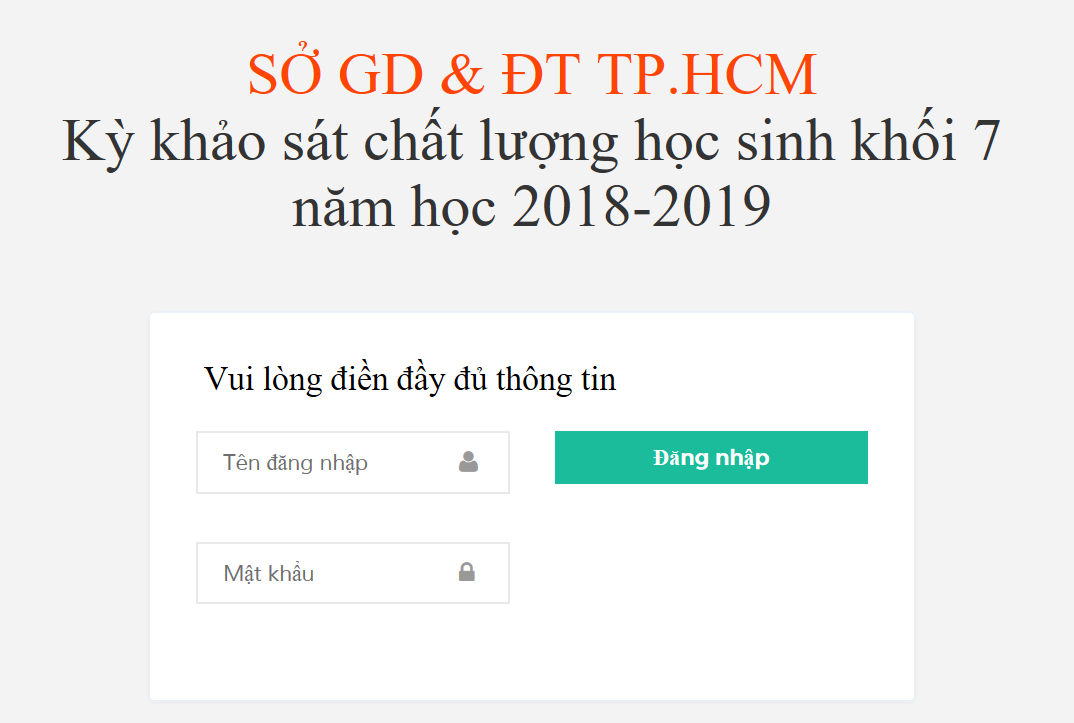 Mã định danh của Hs
trên CSDL dung chung
Ngày sinh của Hs
dd/mm/yy
Khảo sát qua liên kết khaosat.hcm.edu.vn
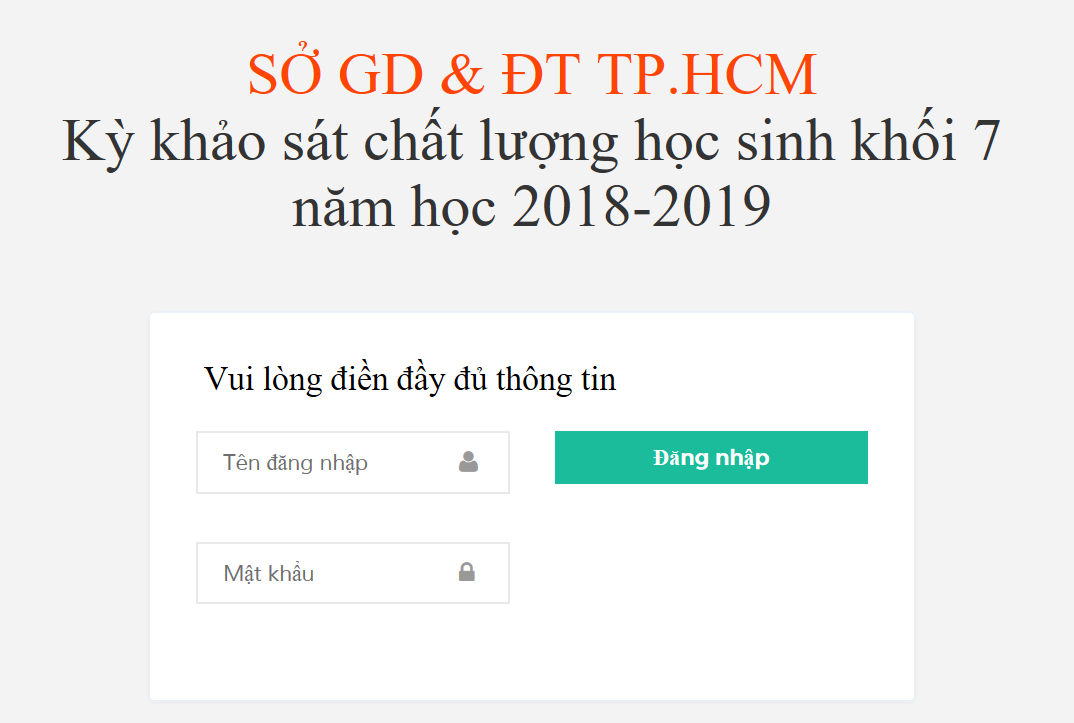 A1I0PY
06/04/06
[Speaker Notes: A1J01T
A1J025
A1L06J
A1L078]
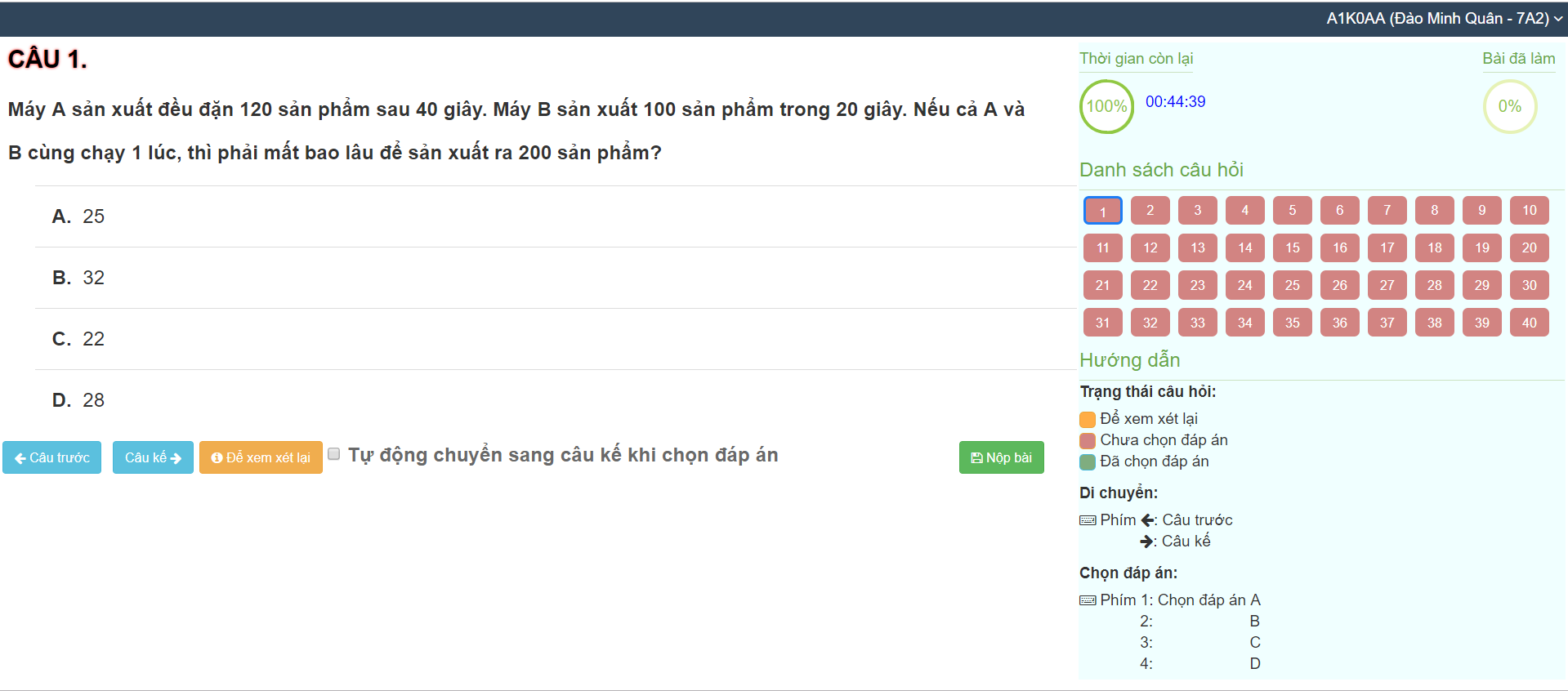 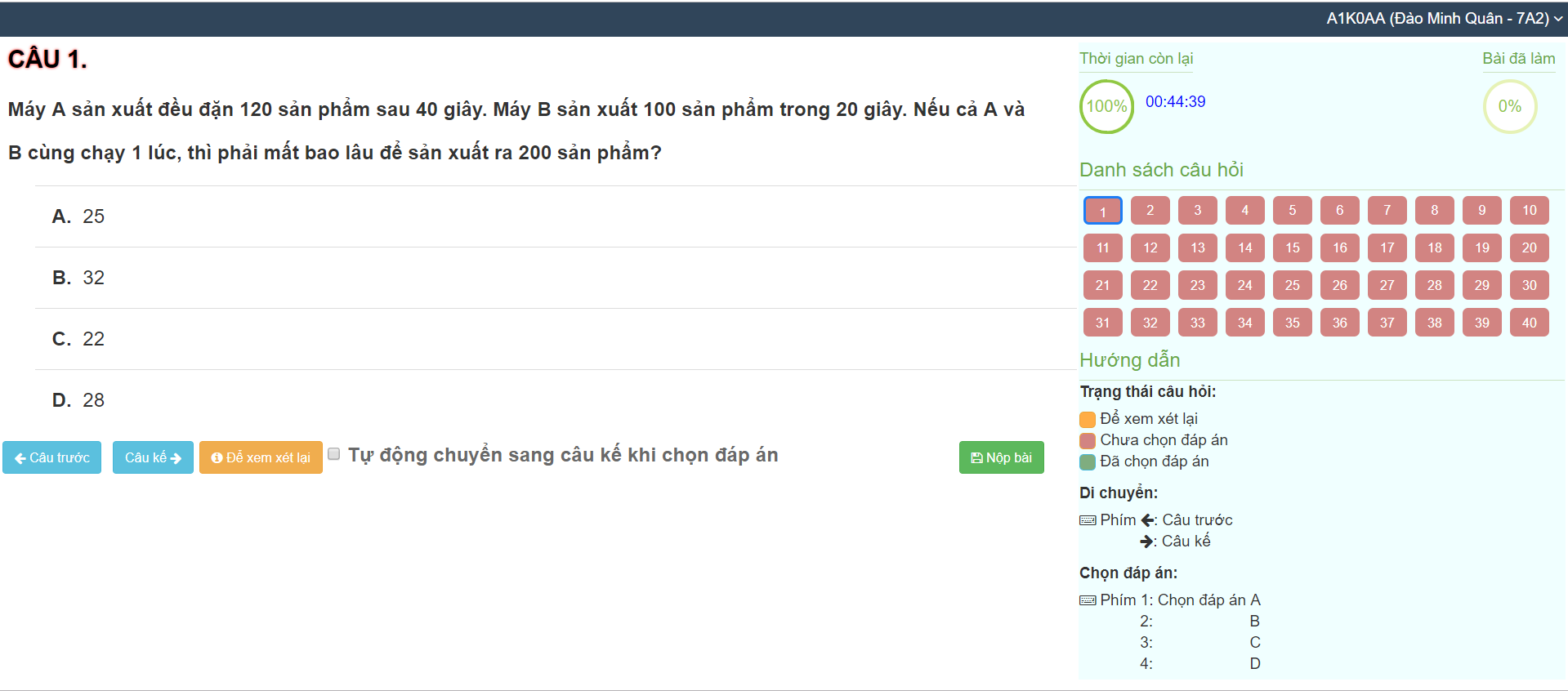 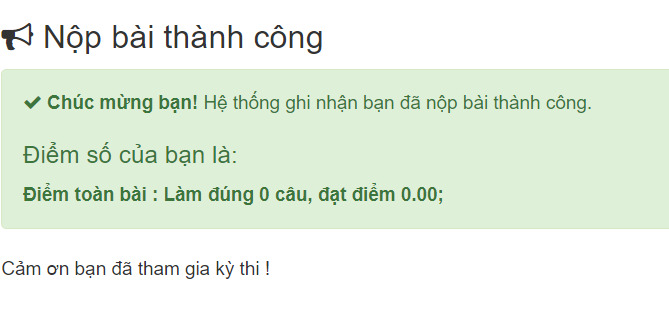 Khi nhấn nộp bài và đồng ý
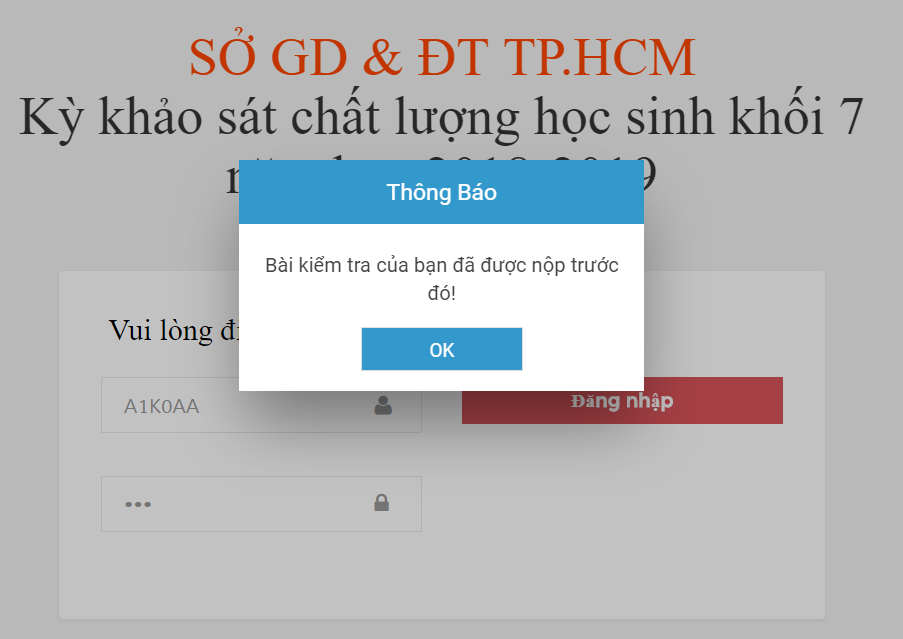 Sau khi nộp bài và thoát ra, Hs không thể vào lại bài khảo sát
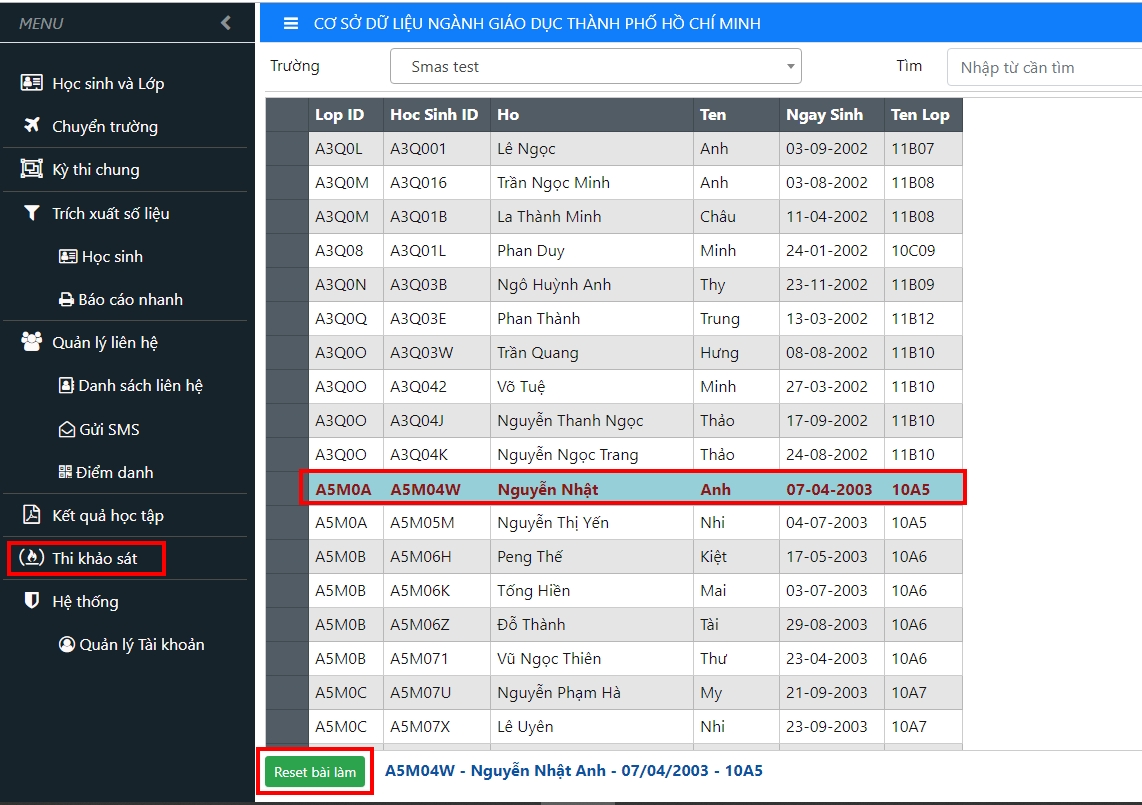 http://quanly.hcm.edu.vn
http://chuyentruong.hcm.edu.vn

Việc Reset bài của Hs do Phòng GDĐT thực hiện
Phòng GDĐT gởi kế hoạch
về Phòng TrH
12/3
Khảo sát chính thức
14g00
Khảo sát thử nghiệm
5/3
20/3
23/3
Báo
cáo 
nhanh
Báo
cáo 
nhanh
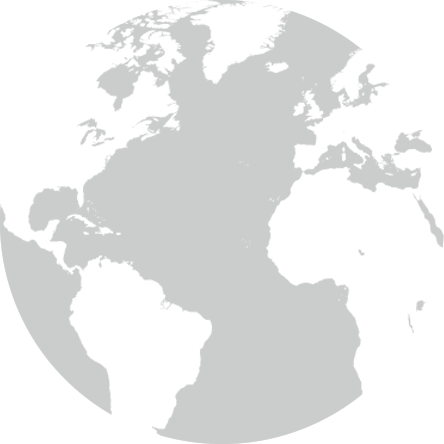 Chân thành cảm ơn
Quý Thầy/Cô